CAREER WorkshopMarch 10, 2020
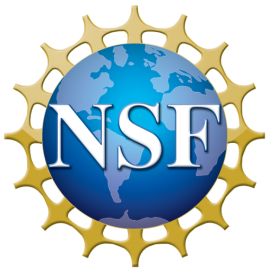 FLORIDA STATE UNIVERSITY
Overview of the 
CAREER Program
Beth Hodges
Director, Office of Research Development
What is CAREER’s Purpose
NSF’s most prestigious award for junior faculty CAREER Awards provide recipients the opportunity to enhance their professional career development, better integrate their research and education responsibilities and build academic leadership abilities. 

Foundation wide, it is based on a development plan, “a well-argued and specific proposal for activities that will, over a 5-year period, build a firm foundation for a lifetime of contributions to research and education”

Duration: 5 years*
[Speaker Notes: Funds the academic career development of new faculty (it is not purely a research award)]
Am I Eligible?
Eligible CAREER Award Principal Investigators:
Hold a doctoral degree in, and be doing research in, a field supported by NSF
Hold at least a 50% tenure-track (or tenure-track-equivalent) position as an assistant professor (or equivalent title)
Will be untenured at time of submission
Have not received a previous CAREER award
Have not submitted to CAREER more than twice previously.
_________________________
Not for Associate Professors
No Citizenship Requirement (except PECASE)
[Speaker Notes: Proposals that are not reviewed (withdrawn before the review or are returned without review) do not count toward the three-competition limit.]
Award Limits:  Proposals & Budgets
Proposal Limits: One submission annually; no more than three submissions total.

Budget Limits: The CAREER award, including indirect costs, is expected to total a minimum of $400,000 for the 5-year duration, with the following exceptions: 
Awards for proposals to the Directorate for Biological Sciences (BIO), or the Directorate for Engineering (ENG) are expected to total a minimum of $500,000 for the 5-year duration. 

Minimum figures also represent the general maximums you can expect. You will want to discuss these budget limits with your program officer.
Current Awards
Proposal Deadline for 2020
July 27, 2020

Important to Note:  
All proposals to all directorates are due the same day this year.
Proposals will be entered through the new RAMP portal.
SRA requires your proposal 3 business days prior to the agency deadline.